Why We Need To                      Study the Bible
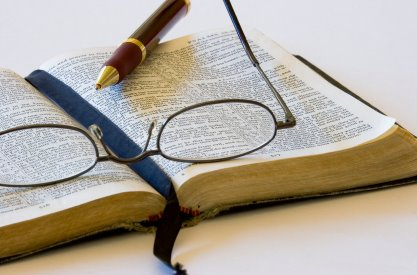 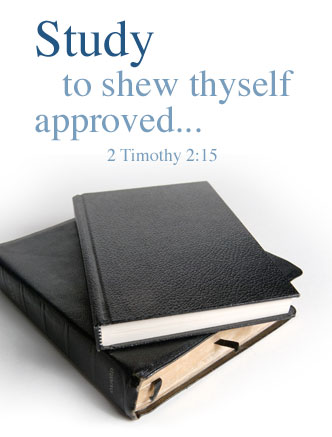 “Study to shew thyself approved unto God, a workman that needeth not to be ashamed, rightly dividing the word of truth.”

2 Timothy 2:15, KJV
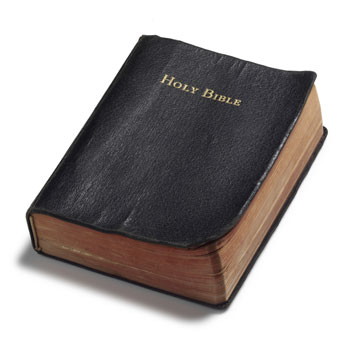 “rightly dividing the word of truth”
“to cut” + “straight”
“to hold a straight course, to treat truthfully without falsification, to expound soundly”
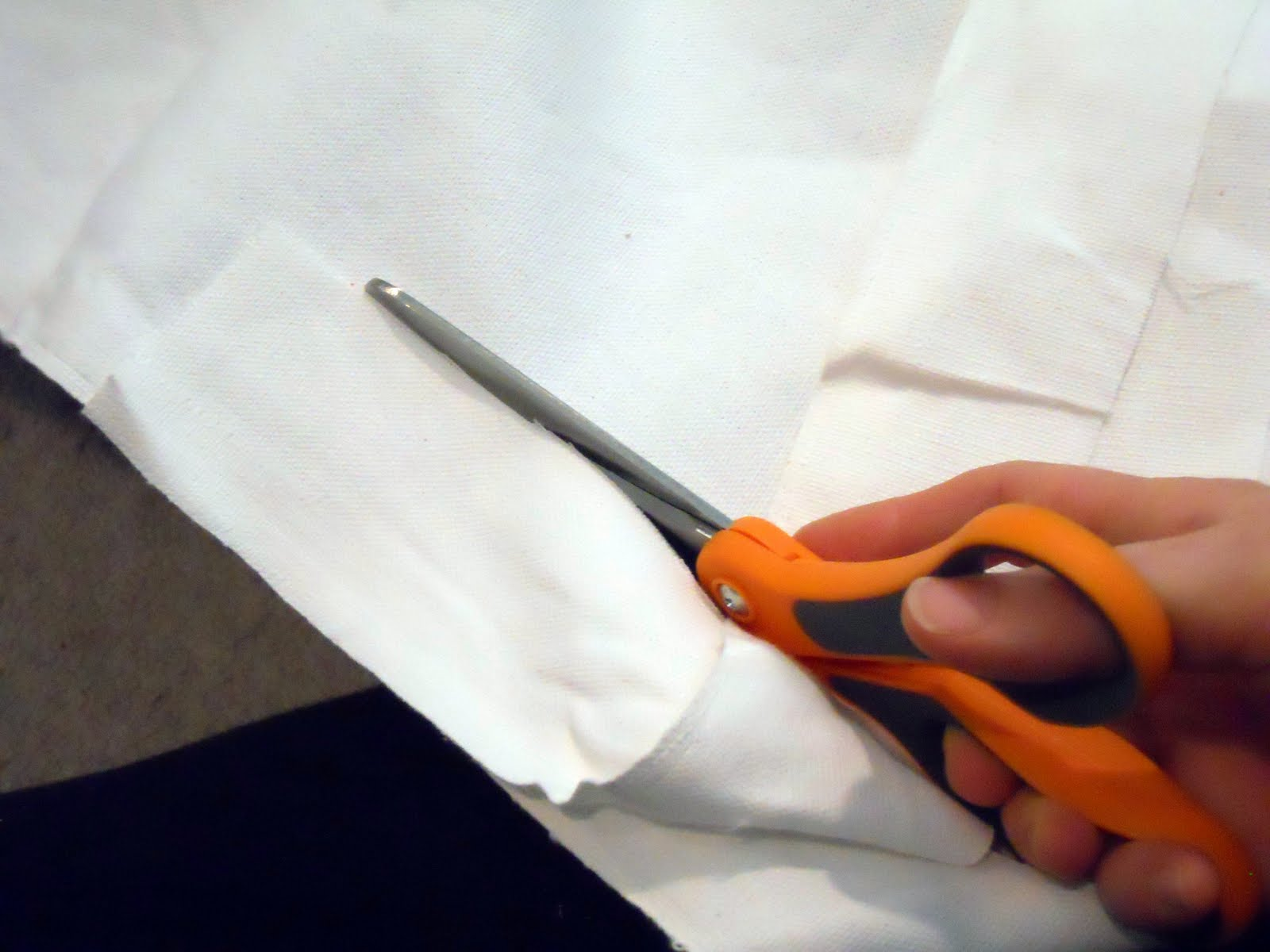 Why We Need To Study the Bible
To Know the Will of God
To Know the Mind of God
To Strengthen Our Faith
To Receive Guidance
To Know How To Go To Heaven
What Is Required For Diligent Bible Study?
What Is Required For Diligent Bible Study?
A Bible
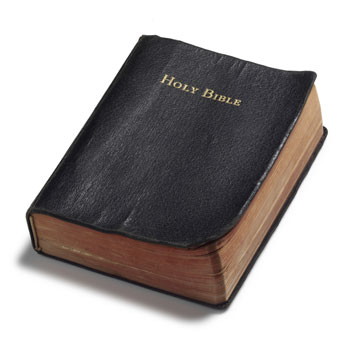 What Is Required For Diligent Bible Study?
A Bible
Time
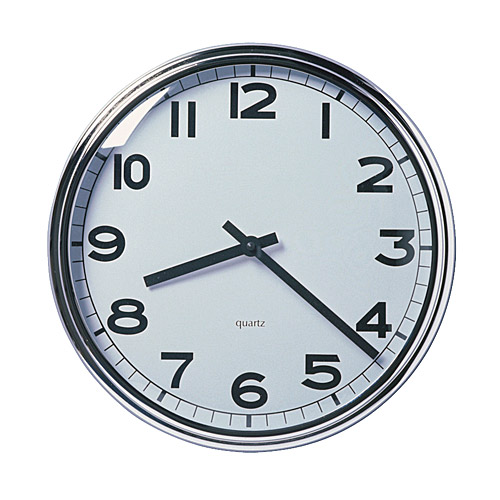 What Is Required For Diligent Bible Study?
A Bible
Time
Prayer
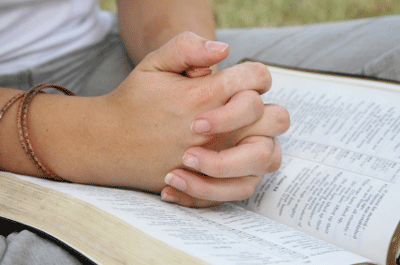 What Is Required For Diligent Bible Study?
A Bible
Time
Prayer
A Plan
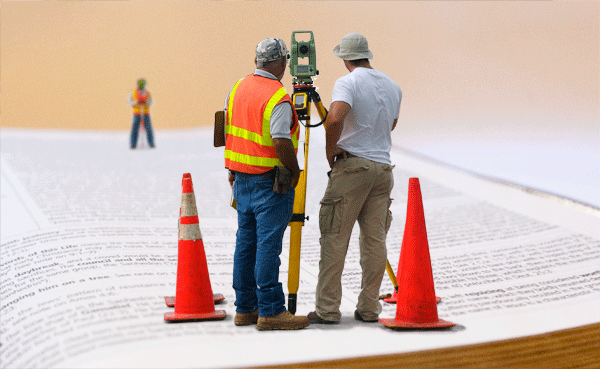 Be a DBR in 2012
Be a DBR in 2012
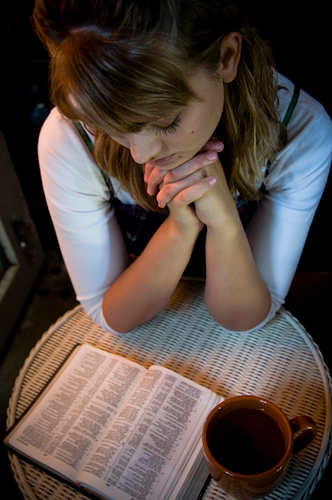 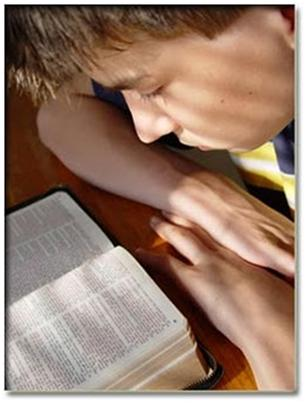 Daily
Bible
Reader
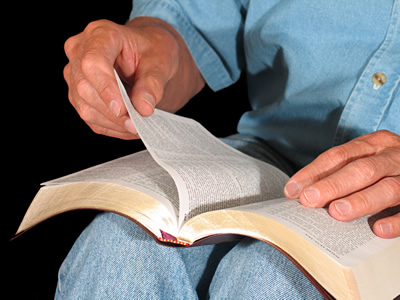 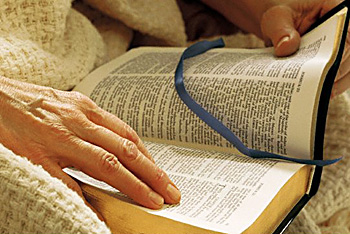